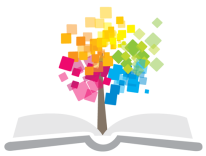 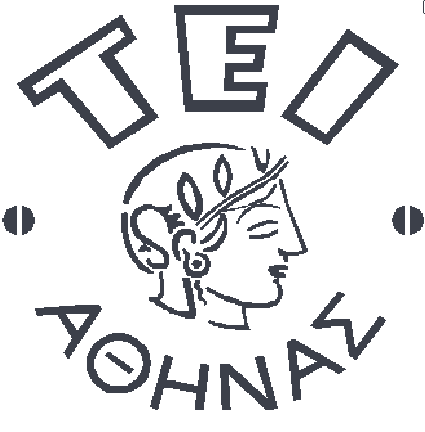 Ανοικτά Ακαδημαϊκά Μαθήματα στο ΤΕΙ Αθήνας
Χειρουργική Νοσηλευτική Ι (Θ)
Ενότητα 3: Οξεοβασική Ισορροπία – Οξεοβασικές Διαταραχές
Αντωνία Καλογιάννη, Καθηγήτρια Εφαρμογών
Τμήμα Νοσηλευτικής
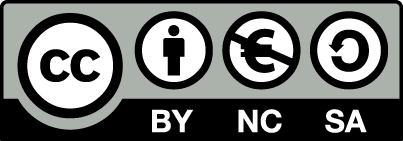 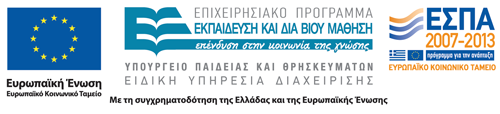 Οξεοβασική ισορροπίαΟρισμός
Διατήρηση στο εξωκυττάριο κυρίως υγρό ισορροπία μεταξύ οξέων και βάσεων,
Ιδανικό  pH,
Ομοιοστασία.
1
Βασικές γνώσεις
Οξέα
Ουσίες οι οποίες διαλυόμενες σε νερό αποδεσμεύουν ιόντα Η.
Ισχυρό οξύ: η ουσία που διαλυόμενη σε νερό απελευθερώνει όλα τα  ιόντα Η.
Ασθενές οξύ: η ουσία που διαλυόμενη σε νερό απελευθερώνει μερικά από τα  ιόντα Η.
Βάσεις
Ουσίες οι οποίες διαλυόμενες σε νερό δεσμεύουν ιόντα Η.
Ισχυρή βάση: η ουσία που διαλυόμενη σε νερό δεσμεύει όλα τα  ιόντα Η.
Ασθενής βάση: η ουσία που διαλυόμενη σε νερό δεσμεύει μερικά από τα  ιόντα Η.
2
pH
Καθορίζει την αντίδραση ενός διαλύματος πχ όξινη ή αλκαλική,
Αρνητικός δεκαδικός λογάριθμος της συγκέντρωσης ιόντων υδρογόνου ενός διαλύματος  pH = -log [Η+], 
Όσο πιο μικρό είναι το pH ενός διαλύματος τόσο μεγαλύτερη είναι η συγκέντρωση υδρογονοϊόντων  στο διάλυμα και αντίστροφα.
3
Τιμές του pH στα βιολογικά υγρά
*Συγκέντρωση Η+ 1000 φορές μεγαλύτερη από το αίμα.
** Συγκέντρωση Η+ στα τοιχωματικά  κύτταρα του στομάχου είναι 4.000.000 φορές μεγαλύτερη από το αίμα.
4
pH Διαλύματος
Όσο πιο όξινο είναι ένα διάλυμα, τόσο μικρότερη είναι η τιμή του pH.
Όσο πιο αλκαλικό είναι ένα διάλυμα, τόσο πιο μεγάλη είναι η τιμή του pH.
Αύξηση του pH κατά μια μονάδα, σημαίνει μείωση των Η+ κατά δέκα φορές.
Όταν αραιώνεται ένα όξινο διάλυμα, με την προσθήκη νερού, γίνεται λιγότερο όξινο, δηλ. το pH αυξάνει.
5
Πηγές υδρογόνου
ΕΞΩΓΕΝΕΙΣ: τροφές (λευκώματα),
ΕΝΔΟΓΕΝΕΙΣ : Μεταβολισμός:  
Λευκωμάτων, 
Λιπών,
Υδατανθράκων.
6
Είδη οξέων
Πτητικά: H2CO3  (ανθρακικό οξύ),
Διασπάται σε CO2 +H20. Το CO2 (αέριο) αποβάλλεται από τους πνεύμονες.
Μη πτητικά: δεν διασπώνται σε αέρια   και αποβάλλονται από τους νεφρούς,
H2PO4,
H2sO4.
7
Διαταραχή  του pH του αίματος προκαλεί διαταραχή της ομοιοστασίας
Διαταραχή των ενζυμικών συστημάτων και των βιοχημικών διεργασιών,
Διαταραχή της ισορροπίας των ηλεκτρολυτών,
Μεταβολή της διεγερσιμότητας των κυτταρικών μεμβρανών και ιδιαίτερα των μυϊκών (καρδιά) και των νευρικών κυττάρων.
8
Διαταραχές pH του αρτηριακού αίματος
Οξέωση = αύξηση της συγκέντρωσης των ιόντων υδρογόνου Η+ στο αίμα = pH <7.35,
Αλκάλωση = ελάττωση της συγκέντρωσης των ιόντων υδρογόνου Η+ στο αίμα =  pH > 7.45.
9
Ρυθμιστικοί μηχανισμοί της οξεοβασικής ισορροπίας
Ρυθμιστικά συστήματα (ΡΣ) ή διαλύματα,
Αναπνευστικό σύστημα (Πνεύμονες),
Νεφροί.
10
Ρυθμιστικά συστήματα (ΡΣ)
ΡΣ ή (Buffers) είναι ενώσεις που δεσμεύουν (δεν απομακρύνουν ούτε προσθέτουν ) Η+ όταν αυξάνεται η συγκέντρωση τους και απελευθερώνουν Η+ όταν η συγκέντρωση μειώνεται με στόχο την ελαχιστοποίηση των μεταβολών της [Η+].
Ανόργανα ΡΣ
Σημαντικότερο το ΡΣ των διττανθρακικών τόσο στον εξωκυττάριο όσο και στον ενδοκυττάριο χώρο,
Φωσφωρικών στον ενδοκυττάριο χώρο.
Πρωτεϊνικά ΡΣ
Σημαντικότερο το ΡΣ της αιμοσφαιρίνης στον ενδοκυττάριο χώρο,
ΡΣ της λευκωματίνης και των σφαιρινών στον εξωκυττάριο.
11
Χρόνος αντίδρασης των ρυθμιστικών μηχανισμών του  pH
Ρυθμιστικά Συστήματα
Εξωκυττάρια: κλάσματα δευτερολέπτου,
Ενδοκυττάρια: 2 - 4 ώρες,
 Αναπνευστική Λειτουργία 
 30 -60min,
Νεφρική Λειτουργία
 3 – 5 μέρες.
12
Εξωκυττάρια ρυθμιστικά συστήματα (1 από 2)
Το κυριότερο, από ποσοτικής και λειτουργικής πλευράς, είναι το σύστημα των διττανθρακικών  
H2CO3 / ΝαHCO3-  
με το οποίο επιτυγχάνεται το 50% της εξωκυττάριας ρύθμισης του pH.
Το σύστημα αυτό συνίσταται από υδατικό διάλυμα που περιέχει δύο ουσίες ,ένα ασθενές οξύ ( H2CO3) και ένα διτανθρακικό άλας ΝαHCO3- .
13
Ρυθμιστικό σύστημα διττανθρακικών(1 από 2)
νεφροί
πνεύμονες
CO2 +H20 H2CO3 H+ +HCO3-
Διοξείδιο του άνθρακα
υδρογόνο
νερό
διττανθρακικά
Ανθρακικό οξύ
Πτητικό οξύ
14
Ρυθμιστικό σύστημα διττανθρακικών(2 από 2)
Όσο αυξάνεται η παραγωγή ιόντων υδρογόνου τόσο αυξάνεται και το CO2.
H+ +HCO3-→ H2CO3→ CO2 +H20
Όσο αυξάνεται το CO2 τόσο αυξάνεται και η παραγωγή ιόντων υδρογόνου.
CO2 +H20→ H2CO3→ H+ +HCO3-
15
Ρυθμιστικό σύστημα H2CΟ3 / ΝαHCO3 & pH
Το ΝαHCO3  απαντά κατά κύριο λόγο ως διττανθρακικό άλας στο εξωκυττάριο υγρό.
Διίσταται πλήρως στα ιόντα του, διττανθρακικά ιόντα και ιόντα Να ως ακολούθως: ΝαHCO3 →Να +HCO-3.
Εξουδετερώνονται σημαντικές ποσότητες Η+, δηλ. μη πτητικών οξέων (μη πτητικά αποβάλλονται από νεφρά).
16
Εξωκυττάρια ρυθμιστικά συστήματα(2 από 2)
Σημαντικό είναι επίσης το σύστημα HbO / Hb-  το οποίο  επιτελεί το 25% της εξωκυττάριας ρύθμισης του pH,
Τα υπόλοιπα ρυθμιστικά συστήματα:
το σύστημα πρωτεϊν. ανιόντων / πρωτεϊν. Αλάτων,
H2PO4-2/ HPO4- κ.α., είναι δευτερεύουσας σημασίας.
17
Ρυθμιστικό σύστημα φωσφορικών H2PO4-2/ HPO4-
Δεν είναι πρωτεύουσας σημασίας για το εξωκυττάριο υγρό (συγκέντρωση μόνο 8% του συστήματος των διττανθρακικών),
Μείζονα ρόλο στη ρύθμιση της οξεοβασικής ισορροπίας του υγρού των ουροφόρων σωληναρίων και του ενδοκυττάριου υγρού,
Στο ενδοκυττάριο υγρό η συγκέντρωση των φωσφορικών είναι πολλαπλάσια.
18
Ενδοκυττάρια ρυθμιστικά συστήματα(1 από 2)
Το pH των κυττάρων μολονότι χαμηλότερο από το εξ. Υγρό , μεταβάλλεται περίπου ανάλογα με τις μεταβολές του pH του εξ. Υγρού. 
Από την κυτταρική μεμβράνη παρατηρείται ελαφρά διάχυση ιόντων υδρογόνου /διττανθρακικών αλλά απαιτούνται ώρες μέχρι να έρθει ισορροπία ( εκτός από τα ερυθροκύτταρα όπου η εξισορρόπηση είναι ταχύτατη). 
Το CO2 επίσης διαχέεται ταχύτατα μέσα από την κυτταρική μεμβράνη.
Αυτή η διάχυση των ουσιών μέσα στα κύτταρα βοηθούν ώστε να αποφεύγονται μεταβολές του pH στο εξωκυττάριο υγρό.
19
Ενδοκυττάρια ρυθμιστικά συστήματα(2 από 2)
Τα ενδοκυττάρια συστήματα αποτελούνται από πρωτεΐνες και φωσφορικά.
Οι πρωτεΐνες αποτελούν τις αφθονότερες ρυθμιστικές ουσίες εξαιτίας της υψηλής συγκέντρωσης τους στα κύτταρα. 
Εξασφαλίζουν το 50% της συνολικής ικανότητας του οργανισμού για χημική ρύθμιση του pH,
π. χ αιμοσφαιρίνη.
Η ενδοκυττάρια ρύθμιση:
επιτυγχάνεται με την είσοδο Η+ στα κύτταρα και την ταυτόχρονη έξοδο Κ+,
αρχίζει αμέσως & διαρκεί ώρες.
20
Αναπνευστική ρύθμιση pH (πνεύμονες)
2η γραμμή άμυνας: ευαίσθητη στις μεταβολές της πυκνότητας του CO2 και του pH.
Επιτυγχάνεται με τις αυξομειώσεις του CO2 ( με τις αλλαγές του αερισμού αποβάλλεται ή κατακρατείται CO2 → η συγκέντρωση ιόντων υδρογόνου να μεταβάλλεται αντίστροφα. 
H ↑ του PCO2 προκαλεί ↓ pH & μετάθεση της οξεοβ. ισορροπίας προς την οξέωση και αντίστροφα.
H αναπνευστική ρύθμιση αρχίζει αμέσως & συμπληρώνεται μέσα σε 10-30 min (ολοκληρώνεται σε 6-12 ώρες).
Διορθώνει όχι μόνο αναπνευστικές διαταραχές, αλλά  αντισταθμιστικά και εκείνες που είναι μεταβολικής αιτιολογίας.
21
Αναπνευστική ρύθμιση pH (1 από 2)
Το CO2 σχηματίζεται από πολλές μεταβολικές διεργασίες που επιτελούνται μέσα στα κύτταρα.
Μετά την παραγωγή του διαχέεται από τα κύτταρα στον εξωκ. χώρο και από εκεί στο αίμα με το οποίο μεταφέρεται στους πνεύμονες, όπου διαχέεται προς τις κυψελίδες και στη συνέχεια με τον αερισμό στην ατμόσφαιρα. 
Κατά μέσο όρο περίπου 1,2 mol/l διαλυμένου CO2 , βρίσκεται στον εξωκυττάριο χώρο που αντιστοιχεί με 40mmHg.
Μεταβολές στον αερισμό και στη παραγωγή του CO2 μεταβάλλουν την PCO2 στο εξωκυττάριο υγρό ( π.χ. ασθενείς με αυξημένη πρόσληψη τροφής πλούσιας σε υδατάνθρακες).
22
Αναπνευστική ρύθμιση pH (2 από 2)
H αναπνευστική αντιστάθμιση επιτυγχάνεται με αυξομειώσεις του πνευμονικού αερισμού.
στην οξέωση αυξάνεται ο πνευμονικός  αερισμός (υπεραερισμός) με αποτέλεσμα μείωση του CO2 (υποκαπνία).
στην αλκάλωση συμβαίνει το αντίθετο: μειώνεται ο πνευμονικός  αερισμός (υποαερισμός) με αποτέλεσμα αύξηση του CO2 (υπερκαπνία).
Με το μηχανισμό αυτό, το CO2 μεταβάλλεται  παράλληλα με τα HCO3-
Η PCO2 μειώνεται κατά 1mmHg για κάθε  1mEq/L HCO3-
23
Νεφρική ρύθμιση του pH (1 από 2)
Οι νεφροί ρυθμίζουν την οξεοβασική ισορροπία με την απέκκριση είτε  όξινων είτε αλκαλικών ουρών,
π.χ.  με την αποβολή όξινων ούρων επιτυγχάνεται μείωση του ποσού των οξέων στον εξ. Χώρο,
Οι νεφροί αποτελούν το μοναδικό όργανο αποβολής των εισαγόμενων ή ενδογενώς παραγόμενων βάσεων ή μη πτητικών οξέων,
80mEq/24h μη πτητικά οξέα παράγει το σώμα μας από το μεταβολισμό των πρωτεινών → απομάκρυνση κυρίως από τους νεφρούς.
24
Νεφρική ρύθμιση του pH (2 από 2)
Οι νεφροί επίσης προφυλάσσουν από την απώλεια διττανθρακικών με τα ούρα ( καθημερινά διηθούνται περίπου 4320mEq διττανθρακικών) & φυσιολογικά εξολοκλήρου αυτό το ποσό επαναρροφάται από τα σωληνάρια.
Η ρύθμιση του pH επιτυγχάνεται με:
Απέκκριση των Η+ 
που παράγονται από το μεταβολισμό των τροφών είτε με την μορφή HPO4 είτε με την παραγωγή & έκκριση από το νεφρικό κύτταρο ΝΗ3 και σχηματισμό ΝΗ4.
Επαναρρόφηση των HCO3 
 που διηθούνται στο νεφρικό σπείραμα.
παραγωγή νέων διττανθρακικών ιόντων.
25
Οξεοβασική ισορροπία
Εξαρτάται από:
Τα προσλαμβανόμενα και παραγόμενα υδρογονοϊόντα,
Τα ρυθμιστικά συστήματα, 
Τη  λειτουργία των Πνευμόνων και των Νεφρών.
26
Συμπέρασμα
Η οξεοβασική ισορροπία είναι η ισορροπία μεταξύ οξέων και βάσεων.
Διαταραχή της οξεοβασικής ισορροπίας  υποδηλώνει άμεση ή έμμεση διαταραχή της λειτουργίας πνευμόνων και νεφρών.
27
Αέρια αίματος ΦΤ
PaO2=104,2-(ηλικία x 0,27) mmHg σε κατακεκλιμένη θέση (80-99  mmHg, περίπου στους ενήλικες),
pH=7,35-7,45 (7,4),
PaCO2=35-45 mmHg (40mmHg),
HCO3=22-26 mEq/L (24 mEq/L),
FiO2=περιεκτικότητα χορηγούμενου O2,
Φυσιολογικά FiO2 : 21%.
28
Οξεοβασικές διαταραχές
29
Μεταβολική  οξέωση (ΜΟ)Ορισμός
Μεταβολική οξέωση λόγω προσθήκης οξέος [Η+] ή απώλειας HCO3.
χαρακτηρίζεται από:
μείωση του pH του αρτηριακού αίματος, 
πρωτοπαθή μείωση των HCO3.
30
Κινητοποίηση ρυθμιστικών μηχανισμών σε ΜΟ
Ρυθμιστικά συστήματα (buffers)
 άμεση κινητοποίηση.
Αποβολή CO2   από πνεύμονες με υπεραερισμό
Κινητοποίηση μετά από 30 λεπτά περίπου.
Απέκκριση Η από τους νεφρούς
Κινητοποίηση μετά από 2-3 ημέρες.
Για κάθε ↓ 1mm PCO2 ακολουθείται από ↓ 1mEq HCO3
31
Αιτιολογία ΜΟ (1 από 2)
Αύξηση οξέων
Από εξωγενή προέλευση: 
 παρεντερική χορήγηση αμινοξέων,   τοξικές ουσίες (Σαλικυλικά, μεθανόλη, παραλδεϋδη,   χλωριούχο αμμώνιο κ.α.).
Από αυξημένη ενδογενή   παραγωγή: 
γαλακτική οξέωση (ισχαιμία),   κετοξέωση, ραβδομυόλυση.
Μειωμένη νεφρική απέκκριση: 
Νεφρική ανεπάρκεια.
32
Αιτιολογία ΜΟ (2 από 2)
Απώλεια HCO3 (μείωση)
Από το γαστρεντερικό
Διάρροια, συρίγγια (εντερικά, παγκρεατικά, από τα χοληφόρα),
Ουρητηροσιγμοειδοστομία.
Από τους νεφρούς
 Σωληναριακή  οξέωση.
33
Κλινική εικόνα Μ.Ο.
Ήπια οξέωση έως μέτριας ή εγκαθίσταται βραδέως είναι  ασυμπτωματική,  
Βαριά οξέωση συνοδεύεται  από:
Υπεραερισμός (αναπνοή Kussmaul),
 πτώση της αρτηριακής πίεσης (αρτηριοδιαστολή, φλεβοσύσπαση),
 οξεία καρδιακή κάμψη,
 ταχυκαρδία, μείωση συσταλτικότητας, Σοβαρές αρρυθμίες.
34
Εργαστηριακά ευρήματα Μ.Ο.
Σημαντική πτώση του pH,
Σημαντική μείωση των HCO3- στο πλάσμα ,
Αντισταθμιστική μείωση της PCO2 ,
Αύξηση του Κ+ του ορού,
Αύξηση του “χάσματος ανιόντων”*,
( Ag >12mEq /L ) κυρίως από προσθήκη οξέος.
* Όταν η οξέωση δεν οφείλεται σε απώλεια HCO3-
35
Χάσμα ανιόντων
Φ. Τ. 12± 2 meq/L,
χάσμα ανιόντων =η διαφορά μεταξύ του κύριου κατιόντος και των βασικών ανιόντων δηλ. Νάτριο – (Χλώριο + HCO3),
χάσμα ανιόντων = 140 – (104 +24 ) = 12 H προσθήκη οξέος αυξάνει το χάσμα ανιόντων >14 meq/L , ενώ σε απώλεια HCO3 έχουμε φυσιολογικό χάσμα.
36
Μεταβολική οξέωσηΔιάγνωση
Από το ιστορικό
Από την οξεωτική αναπνοή και τις καρδιαγγειακές διαταραχές (φυσική εξέταση),
Από τον συνδυασμό:
πτώσης του pH ,
μείωσης των HCO3,
μείωσης της PCO2.
37
Μεταβολική οξέωσηΘεραπεία
Αιτιολογική 
Συμπτωματική
Χορήγηση NaHCO3 σε οξεώσεις:
βαριές ,
 ταχέως εγκαθιστάμενες.
 Αν η αναπνευστική αντιστάθμιση  δεν είναι επαρκής, επιδιώκεται   βελτίωση του αερισμού
38
Χορήγηση  NaHCO3
Πότε χορηγούμε NaHCO3;
HCO3 ≤8 mEq/L,
K+ όχι <3 mEq/L,
Μέχρι τα διττανθρακικά του πλάσματος να γίνουν 12mEq/L,
Ε.Β.+Σ.Β.+0,6 όπου:
Ε.Β =έλλειμμα βάσης,
Σ.Β. = σωματικό βάρος,
0.6 = 60% ποσοστό νερού στον οργανισμό.
39
Κίνδυνοι από τη χορήγηση NaHCO3
Υπερφόρτωση της κυκλοφορίας 
Αυξημένη παραγωγή CO2 που προκαλεί:
επιδείνωση της ενδοκυττάριας οξέωσης και εγκεφαλικό οίδημα.
Υπερνατριαιμία και Υποκαλιαιμία.
40
Μεταβολική οξέωση- είδη
Γαλακτική Οξέωση = αύξηση γαλακτικού οξέος,
Διαβητική Κετοξέωση = αύξηση κετονικών σωμάτων,
Δηλητηρίαση απο Μεθανόλη = οξέωση από προσθήκη φορμικού οξέος (μεταβολίτης της μεθανόλης).
41
Γαλακτική οξέωσηΟρισμός
Ως γαλακτική οξέωση χαρακτηρίζεται η αύξηση των γαλακτικών ιόντων στο πλάσμα πέραν της φυσιολογικής τους τιμής (>2meq/L).
Συνήθως, η αύξησή τους αποκτά κλινική σημασία όταν υπερβεί τα 4-5 meq/L.
42
Γαλακτική οξέωσηΑιτιολογία
Ανεπαρκής οξυγόνωση των ιστών (βαριά καρδιακή ανεπάρκεια, καταπληξία, υποξαιμία, δηλητηρίαση με CO, γενικευμένοι σπασμοί),
Αδυναμία χρησιμοποιήσεως του οξυγόνου (φενφορμίνη, δηλητηρίαση με αιθανόλη ή ισονιαζίδη), 
Ιδιοπαθής.
43
Γαλακτική οξέωσηΔιάγνωση
Εξ αποκλεισμού
Αυξημένο “χάσμα ανιόντων”,
Αύξηση του γαλακτικού οξέος στο πλάσμα.
44
Μεταβολική αλκάλωση Μ.Α.Ορισμός
Ως Μ.Α. χαρακτηρίζεται η αύξηση του pH του αρτηριακού αίματος σε συνδυασμό με: 
Πρωτοπαθή αύξηση των HCO3,
Αντιρροπιστική αύξηση της PCO2 στο πλάσμα.
45
Μεταβολική αλκάλωσηΚύρια  χαρακτηριστικά
Συχνή οξεοβασική διαταραχή 
 Χαρακτηρίζεται από:
 Μείωση [Η+] στο πλάσμα,
Αύξηση των HCO3- ,
Αύξηση της PCO2 λόγω αντιρροπιστικού υποαερισμού.
46
Αντιρροπιστικοί μηχανισμοί που κινητοποιούνται στη Μ.Α.
Ενδοκυττάρια ρυθμιστικά συστήματα :
εξουδετέρωση των HCO3- με τα ιόντα Η+ που εξέρχονται από τα κύτταρα .
Αναπνευστική ρύθμιση*:
υποαερισμός κατακράτηση CO2,
αύξηση της PCO2 και του H2CO3 στο πλάσμα, δηλ. αύξηση των Η+.
Νεφρική ρύθμιση:
αποβολή των HCO3- .
* Ο μοναδικός μηχανισμός
47
Αίτια μεταβολικής αλκάλωσης (1 από 2)
Απώλεια ιόντων Η+
Από το γαστρεντερικό σωλήνα:
έμετοι, αναρροφήσεις, συρίγγια,  αντιόξινα.
Από τους νεφρούς: 
(απώλεια εξωκυττάριου όγκου, διουρητικά).
48
Αίτια μεταβολικής αλκάλωσης (2 από 2)
Αύξηση των HCO3
Χορήγηση διττανθρακικών,
Χορήγηση διουρητικών,
(εμποδίζουν επαναρρόφηση του NaCL, άρα την αποβολή του με τα ούρα και συνεπώς τη ↓ εξωκυττάριου όγκου. αποτέλεσμα ↑ συγκέντρωσης HCO3 ( από συμπύκνωση) .
49
Κλινικές εκδηλώσεις Μ.Α.
Όταν η αλκάλωση είναι βαριά (pH > 7,55) συνοδεύεται συνήθως από:
αύξηση της νευρομυϊκής διεγερσιμότητας:  
παραισθήσεις, μυϊκές συσπάσεις, “κράμπες”, τετανία.
 Συμπτώματα υποκαλιαιμίας:
απάθεια, μυϊκή αδυναμία, ξηρότητα δέρματος, αρρυθμίες και χαμηλή αρτηριακή  πίεση.
50
Μεταβολική  αλκάλωσηΕργαστηριακά  ευρήματα
Αύξηση του pH σε συνδυασμό με:
 σημαντικού βαθμού αύξηση των HCO3-
αντιρροπιστική αύξηση της PCO2,
 υποκαλιαιμία (κατά κανόνα),
 υποχλωραιμία (συνήθως),
↑ 1mEq HCO3 / ↑0.7- 1mm PCO2 .
51
Μεταβολική αλκάλωσηΘεραπεία
Αιτιολογική (άρση του αιτίου),
Συμπτωματική.
52
Αναπνευστική  οξέωσηΚύρια χαρακτηριστικά
Χαρακτηρίζεται από:
Αύξηση του PaCO2 στο πλάσμα, πτώση του pH λόγω πρωτοπαθούς ελάττωσης του πνευμονικού αερισμού. 
Αύξηση της συγκέντρωσης των HCO-3  στο πλάσμα εξαιτίας  αντιρροπιστικά αυξημένης επαναρρόφησης τους στα σωληνάρια.
53
Αναπνευστική  οξέωση
Η οξεοβασική διαταραχή κατά την οποία η αποβολή του CO2 είναι  μικρότερη (υποαερισμό)από την παραγωγή του.
Ταξινόμηση της ΑΟ σε:
Οξεία, 
Χρόνια.
54
Οξεία /χρόνια ΑΟ
↑ 1 mEq HCO3 για κάθε ↑ 10mmPCO2 υποδηλώνει οξεία αναπνευστική οξέωση,
Μετά από 48-72 ώρες κινητοποιούνται οι νεφροί οι οποίοι προσθέτουν περισσότερα HCO3- ,
Ως χρόνια αναπνευστική οξέωση ορίζεται η παραμονή της διαταραχής για πάνω από 3 ημέρες και ανευρίσκονται, 
↑ 3-4 mEq HCO3 για κάθε ↑ 10mmPCO2.
55
Μεταβολή HCO3/ PCO2 στην αναπνευστική οξέωση
40
Χρονίως
30
Οξέως
20
40
80
120
PaCO₂ mmHg
56
Αναπνευστική  οξέωσηΑντιρροπιστικοί  μηχανισμοί
CO2  +  H2O →  H2CO3 = H+  +  HCO3-
Οι δυνατότητες αντιρρόπησης είναι πολύ περιορισμένες γιατί :
Τα εξωκυττάρια ρυθμιστικά συστήματα δεν είναι δραστικά.
Τα ενδοκυττάρια ρυθμιστικά συστήματα είναι ποσοτικά ανεπαρκή.
Η νεφρική ρύθμιση, που αυξάνει την αποβολή Η+ και την επαναρρόφηση HCO3-, αρχίζει μετά την 2-3 μέρα.
57
Αναπνευστική  οξέωσηΑιτιολογία
Απόφραξη των αναπνευστικών οδών
πνιγμονή, βρογχόσπασμος, οίδημα λάρυγγα.
Νευρομυϊκές διαταραχές
Μυασθένειες.
Καταστολή του αναπνευστικού κέντρου
 βλάβη εγκεφ. στελέχους, δηλητηριάσεις με  ναρκωτικά, υπνωτικά ή ηρεμιστικά.
Βλάβες του νωτιαίου μυελού
τραύματα, σύνδρομο Giullain-Barre κ.α.
Θωρακοπνευμονικές βλάβες
πνευμοθώρακας, πνευμονία, πνευμονική εμβολή, πνευμονικό οίδημα.
Πλημμελής μηχανική αναπνοή.
58
Αναπνευστική  οξέωσηΚλινικές εκδηλώσεις
Εκδηλώσεις βαριάς αναπνευστικής  διαταραχής ανησυχία, δύσπνοια, ταχύπνοια,   κυάνωση  
Εικόνα αυξημένης ενδοκρανιακής πίεσης:
Κεφαλαλγία, οίδημα οπτικής θηλής
Ευρήματα υπερκινητικής κυκλοφορίας: 
Ερυθρότητα-θερμότητα δέρματος, ταχυσφυγμία
Διανοητική σύγχυση (διέγερση και παραλήρημα) μυϊκές συσπάσεις, λήθαργο*, κώμα             
* “Νάρκωση” από CO2
59
Αναπνευστική οξέωσηΕργαστηριακά  ευρήματα
Μείωση του pH σε συνδυασμό με:
Μεγάλη αύξηση της PCO2,
Μέτρια αύξηση των HCO3-,
Υποξυγοναιμία (συνήθης, είναι το κύριο ερέθισμα του αναπνευστικού κέντρου),
Υπερκαλιαιμία (συνήθως),
↑ 1-3.5 mEq HCO3 / ↑ 10mm PCO2.
60
Αναπνευστική  οξέωσηΘεραπευτική  αντιμετώπιση
Αποκατάσταση του πνευμονικού αερισμού με:
 αντιμετώπιση του αιτίου, 
 μηχανική υποστήριξη αναπνοής.
Χορήγηση οξυγόνου (με προσοχή),
Μικρές* δόσεις ΝaHCO3-
 Σε βαριά οξέωση (pH < 7,15).
61
Αναπνευστική  αλκάλωση
Η οξεοβασική διαταραχή που προκαλείται από αυξημένη αποβολή CO₂ (υπεραερισμό) σε σχέση με την παραγωγή του.
Η συχνότερη (ιατρογενής) οξεοβασική διαταραχή σε ενδονοσοκομειακούς ασθενείς.
62
Αναπνευστική αλκάλωσηΚύρια  χαρακτηριστικά
Χαρακτηρίζεται από:
Αύξηση του pH (> 7.40),
Μείωση της συγκέντρωσης του CO₂  (<40 mmHg: υποκαπνία)  στο πλάσμα λόγω  πρωτοπαθούς υπεραερισμού,
Αντιρροπιστική μείωση των HCO3-.
63
Αναπνευστική αλκάλωσηΤαξινόμηση
Οξεία, 
Χρόνια.
64
Αναπνευστική αλκάλωσηΠαθοφυσιολογία
CO2  +  H2O → H2CO3 =H+ + HCO3-
Αύξηση του πνευμονικού αερισμού (υπεραερισμός).
65
Αναπνευστική αλκάλωσηΑντιρροπιστικοί  μηχανισμοί
Ενδοκυττάρια και τα εξωκυττάρια  ρυθμιστικά συστήματα, 
Νεφρική ρύθμιση που μειώνει:
Την απέκκριση Η+,
Την επαναρρόφηση HCO3-,  
Και αρχίζει μετά την 2-3 μέρα.
66
Αιτίες Αν. Αλκάλωσης (1 από 2)
Υποξαιμία,
Πνευμονικές νόσοι,
Συμφορητική καρδιακή ανεπάρκεια,
Διαβίωση σε μεγάλο υψόμετρο.
Άμεση διέγερση του κέντρου αναπνοής.
67
Αιτίες Αν. Αλκάλωσης (2 από 2)
Ψυχογενής ή εκούσιος υπεραερισμός,
Ηπατική ανεπάρκεια,
Σήψη,
Δηλητηρίαση με σαλικυλικά,
Νευρολογικά νοσήματα (αγγειακά εγκεφαλικά, όγκοι της γέφυρας),
Κύηση και δεύτερη φάση του κύκλου (φάση του ωχρού σωματίου),
Ταχεία διόρθωση μεταβολικής οξέωσης.
Μηχανικός αερισμός
68
Αναπνευστική  ΑλκάλωσηΑιτιολογία
Αύξηση του πνευμονικού αερισμού:
Κεντρογενής: τραύματα, όγκοι, αγγειακά εγκεφ. επεισόδια, δηλητηρίαση με σαλικυλικά, άγχος, υστερία,
Περιφερική: πνευμονία, πνευμονική εμβολή, διάμεση πνευμονοπάθεια, μεγάλο υψόμετρο,
Πλημμελής μηχανική αναπνοή,
Ποικίλης αιτιολογίας: εγκυμοσύνη, κίρρωση ήπατος.
69
Αναπνευστική  αλκάλωσηΚλινικές  εκδηλώσεις
Αύξηση της νευρομυικής διεγερσιμότητας: παραισθήσεις, μυϊκές συσπάσεις, τετανία, σπασμοί,
Γαστρεντερικές διαταραχές: ναυτία, έμετοι,
Σε βαριά αλκάλωση επικίνδυνες καρδιακές αρρυθμίες.
70
Αναπνευστική αλκάλωσηΕργαστηριακά ευρήματα
Αύξηση του pH σε συνδυασμό με:
Σημαντική πτώση της  PCO₂,
Μετρίου βαθμού μείωση των HCO₃,
Ήπια υποκαλιαιμία.
 1-4 mEq HCO3 /  10mm PCO2
71
Αναπνευστικές Διαταραχές
Φυσιολογική αντιρρόπηση στις μεταβολές PCO₂
Κανόνες για αποστήθιση (απλοποιημένοι για ευκολία – στην πραγματικότητα υπάρχει νένα εύρος αναμενόμενων μεταβολών): 
Στην οξεία αναπνευστική οξέωση, η [HCO3-  ] πλάσματος αυξάνεται κατά 1 mEq/L για κάθε 10 mmHg αύξηση της PCO₂
Στη χρονία αναπνευστική οξέωση, η [HCO3-  ] πλάσματος αυξάνεται κατά 3,5 mEq/L για κάθε 10 mm Hg αύξηση της PCO₂.
Στην οξεία αναπνευστική αλκάλωση, οι μεταβολές είναι προς την αντίθετη κατεύθυνση, δηλαδή η [HCO3-  ] πλάσματος μειώνεται κατά 2 mEq/L για κάθε 10 mm Hg μείωση της PCO₂.
Στη χρονία αναπνευστική αλκάλωση η [HCO3-  ] μειώνεται κατά 4 mEq/L για κάθε 10 mm Hg μείωση της PCO₂.
72
Λήψη δείγματος αερίων
Ηπαρινισμός: Ηπαρίνη μέχρι 50iu/ml αίματος δεν επηρεάζει το αποτέλεσμα.
Αναερόβια λήψη: φυσαλίδες αέρα αυξάνουν το PaO₂ μέχρι και 15%.
Αποθήκευση δείγματος: μέχρι 15min σε θερμοκρασία δωματίου σε πλαστική σύριγγα. (αύξηση γαλακτικού, HCO₃).
Oμοιογένεια δείγματος.
73
Ανάλυση αερίων (1 από 5)
Βήμα 1o  
Σε αυτό το βήμα κοιτάζουμε μόνο την τιμή του pH. 
pH: υψηλό ή χαμηλό; οξέωση ή αλκάλωση;
Φ.Τ. = 7.35 – 7.45.
Οξέωση ή αλκάλωση;
74
Ανάλυση αερίων (2 από 5)
Βήμα 2ο 
Καθορίστε αν το πρόβλημα είναι αναπνευστικό η μεταβολικό,
Σε αυτό το βήμα ελέγχουμε PCO₂ και HCO₃ που παρουσιάζει αντίστοιχη διαταραχή με το pH.
75
Ανάλυση αερίων (3 από 5)
Βήμα 3ο  
Kαθορίστε το μέγεθος της αντιρρόπησης.
Απουσιάζει;
Κοιτάξτε την τιμή του PCO₂ ή HCO₃ που δεν ταιριάζει στη διαταραχή του pH,
Εάν είναι στα φυσιολογικά όρια καμία  αντιρρόπηση δεν έχει λάβει χώρα.
76
Ανάλυση αερίων (4 από 5)
Βήμα  4ο 
Kαθορίστε το μέγεθος της αντιρρόπησης,
Μερική;
Κοιτάξτε την τιμή του PCO₂ ή HCO₃, εάν είναι έξω από τα φυσιολογική όρια, πάνω ή κάτω τότε υπάρχει μερική αντιρρόπηση.
77
Ανάλυση αερίων (5 από 5)
Βήμα  5ο 
Kαθορίστε το μέγεθος της αντιρρόπησης,
Πλήρης;
Κοιτάξτε την τιμή του PCO2 ή HCO3, εάν είναι έξω από τα φυσιολογική όρια, πάνω ή κάτω, αλλά το pH είναι φυσιολογικό τότε έχουμε πλήρη αντιρρόπηση.
78
Αναμενόμενες αποκλίσεις των Φ.Τ PCO₂ & HCO₃
↓ 1mEq HCO3 / ↓ 1mmPCO2 – Μ.Ο ή 1,5 χ HCO3 +8,
↑ 1mEq HCO3 / ↑ 0.7- 1mmPCO2- Μ.Α ή 0,7 χ HCO3 +20,
↑ 1-3.5 mEq HCO3 / ↑ 10mmPCO2 – Α.Ο,
↓ 2-4 mEq HCO3 / ↓ 10mmPCO2 – Α.Α.
79
Τέλος Ενότητας
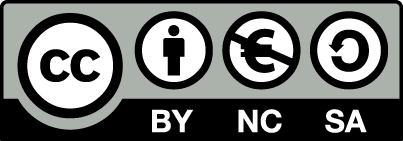 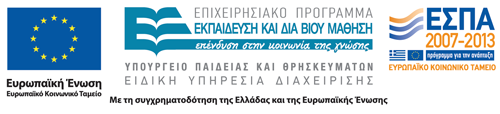 Σημειώματα
Σημείωμα Αναφοράς
Copyright Τεχνολογικό Εκπαιδευτικό Ίδρυμα Αθήνας, Αντωνία Καλογιάννη 2014. Αντωνία Καλογιάννη. «Χειρουργική Νοσηλευτική Ι (Θ). Ενότητα 3: Οξεοβασική Ισορροπία – Οξεοβασικές Διαταραχές». Έκδοση: 1.0. Αθήνα 2014. Διαθέσιμο από τη δικτυακή διεύθυνση: ocp.teiath.gr.
Σημείωμα Αδειοδότησης
Το παρόν υλικό διατίθεται με τους όρους της άδειας χρήσης Creative Commons Αναφορά, Μη Εμπορική Χρήση Παρόμοια Διανομή 4.0 [1] ή μεταγενέστερη, Διεθνής Έκδοση.   Εξαιρούνται τα αυτοτελή έργα τρίτων π.χ. φωτογραφίες, διαγράμματα κ.λ.π., τα οποία εμπεριέχονται σε αυτό. Οι όροι χρήσης των έργων τρίτων επεξηγούνται στη διαφάνεια  «Επεξήγηση όρων χρήσης έργων τρίτων». 
Τα έργα για τα οποία έχει ζητηθεί άδεια  αναφέρονται στο «Σημείωμα  Χρήσης Έργων Τρίτων».
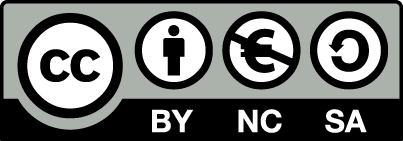 [1] http://creativecommons.org/licenses/by-nc-sa/4.0/ 
Ως Μη Εμπορική ορίζεται η χρήση:
που δεν περιλαμβάνει άμεσο ή έμμεσο οικονομικό όφελος από την χρήση του έργου, για το διανομέα του έργου και αδειοδόχο
που δεν περιλαμβάνει οικονομική συναλλαγή ως προϋπόθεση για τη χρήση ή πρόσβαση στο έργο
που δεν προσπορίζει στο διανομέα του έργου και αδειοδόχο έμμεσο οικονομικό όφελος (π.χ. διαφημίσεις) από την προβολή του έργου σε διαδικτυακό τόπο
Ο δικαιούχος μπορεί να παρέχει στον αδειοδόχο ξεχωριστή άδεια να χρησιμοποιεί το έργο για εμπορική χρήση, εφόσον αυτό του ζητηθεί.
Επεξήγηση όρων χρήσης έργων τρίτων
Δεν επιτρέπεται η επαναχρησιμοποίηση του έργου, παρά μόνο εάν ζητηθεί εκ νέου άδεια από το δημιουργό.
©
διαθέσιμο με άδεια CC-BY
Επιτρέπεται η επαναχρησιμοποίηση του έργου και η δημιουργία παραγώγων αυτού με απλή αναφορά του δημιουργού.
διαθέσιμο με άδεια CC-BY-SA
Επιτρέπεται η επαναχρησιμοποίηση του έργου με αναφορά του δημιουργού, και διάθεση του έργου ή του παράγωγου αυτού με την ίδια άδεια.
διαθέσιμο με άδεια CC-BY-ND
Επιτρέπεται η επαναχρησιμοποίηση του έργου με αναφορά του δημιουργού. 
Δεν επιτρέπεται η δημιουργία παραγώγων του έργου.
διαθέσιμο με άδεια CC-BY-NC
Επιτρέπεται η επαναχρησιμοποίηση του έργου με αναφορά του δημιουργού. 
Δεν επιτρέπεται η εμπορική χρήση του έργου.
Επιτρέπεται η επαναχρησιμοποίηση του έργου με αναφορά του δημιουργού
και διάθεση του έργου ή του παράγωγου αυτού με την ίδια άδεια.
Δεν επιτρέπεται η εμπορική χρήση του έργου.
διαθέσιμο με άδεια CC-BY-NC-SA
διαθέσιμο με άδεια CC-BY-NC-ND
Επιτρέπεται η επαναχρησιμοποίηση του έργου με αναφορά του δημιουργού.
Δεν επιτρέπεται η εμπορική χρήση του έργου και η δημιουργία παραγώγων του.
διαθέσιμο με άδεια 
CC0 Public Domain
Επιτρέπεται η επαναχρησιμοποίηση του έργου, η δημιουργία παραγώγων αυτού και η εμπορική του χρήση, χωρίς αναφορά του δημιουργού.
Επιτρέπεται η επαναχρησιμοποίηση του έργου, η δημιουργία παραγώγων αυτού και η εμπορική του χρήση, χωρίς αναφορά του δημιουργού.
διαθέσιμο ως κοινό κτήμα
χωρίς σήμανση
Συνήθως δεν επιτρέπεται η επαναχρησιμοποίηση του έργου.
Διατήρηση Σημειωμάτων
Οποιαδήποτε αναπαραγωγή ή διασκευή του υλικού θα πρέπει να συμπεριλαμβάνει:
το Σημείωμα Αναφοράς
το Σημείωμα Αδειοδότησης
τη δήλωση Διατήρησης Σημειωμάτων
το Σημείωμα Χρήσης Έργων Τρίτων (εφόσον υπάρχει)
μαζί με τους συνοδευόμενους υπερσυνδέσμους.
Χρηματοδότηση
Το παρόν εκπαιδευτικό υλικό έχει αναπτυχθεί στo πλαίσιo του εκπαιδευτικού έργου του διδάσκοντα.
Το έργο «Ανοικτά Ακαδημαϊκά Μαθήματα στο ΤΕΙ Αθηνών» έχει χρηματοδοτήσει μόνο την αναδιαμόρφωση του εκπαιδευτικού υλικού. 
Το έργο υλοποιείται στο πλαίσιο του Επιχειρησιακού Προγράμματος «Εκπαίδευση και Δια Βίου Μάθηση» και συγχρηματοδοτείται από την Ευρωπαϊκή Ένωση (Ευρωπαϊκό Κοινωνικό Ταμείο) και από εθνικούς πόρους.
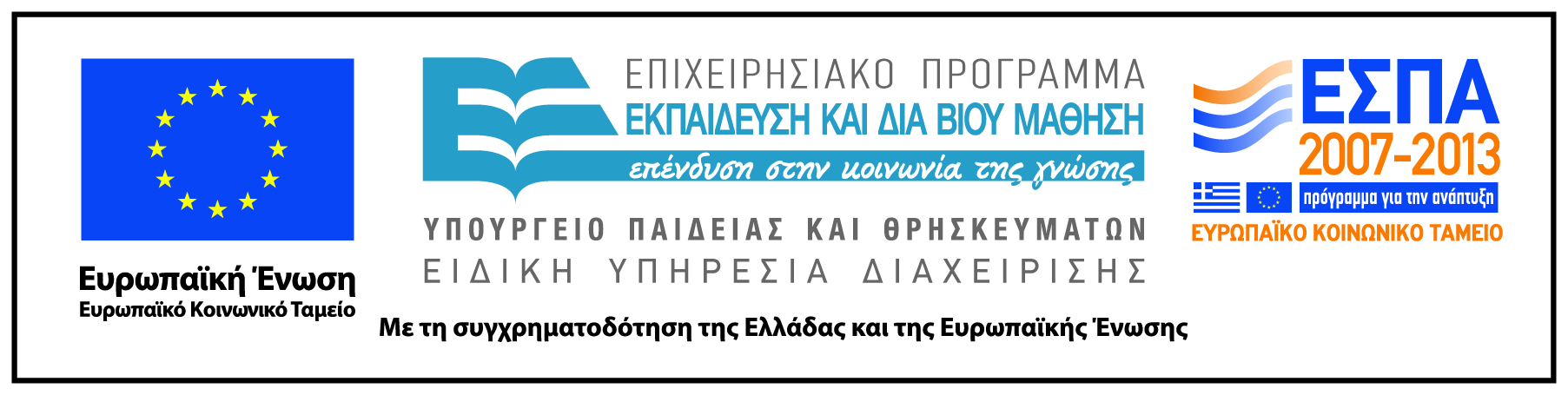